Figure 8. Histogram showing the mean area of 0.5 kHz characteristic frequency (CF) isofrequency bands for ...
Cereb Cortex, Volume 14, Issue 9, September 2004, Pages 952–965, https://doi.org/10.1093/cercor/bhh056
The content of this slide may be subject to copyright: please see the slide notes for details.
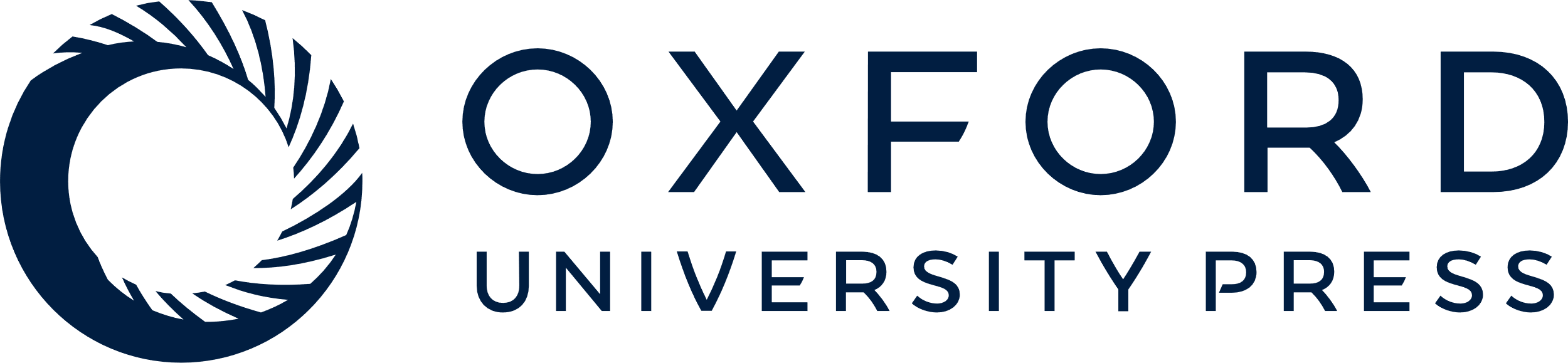 [Speaker Notes: Figure 8. Histogram showing the mean area of 0.5 kHz characteristic frequency (CF) isofrequency bands for four untrained cats and five trained cats. Histogram bars are centred on a frequency midway between the isofrequency contours between which the areas are measured. Error bars show standard error of the mean.


Unless provided in the caption above, the following copyright applies to the content of this slide:]